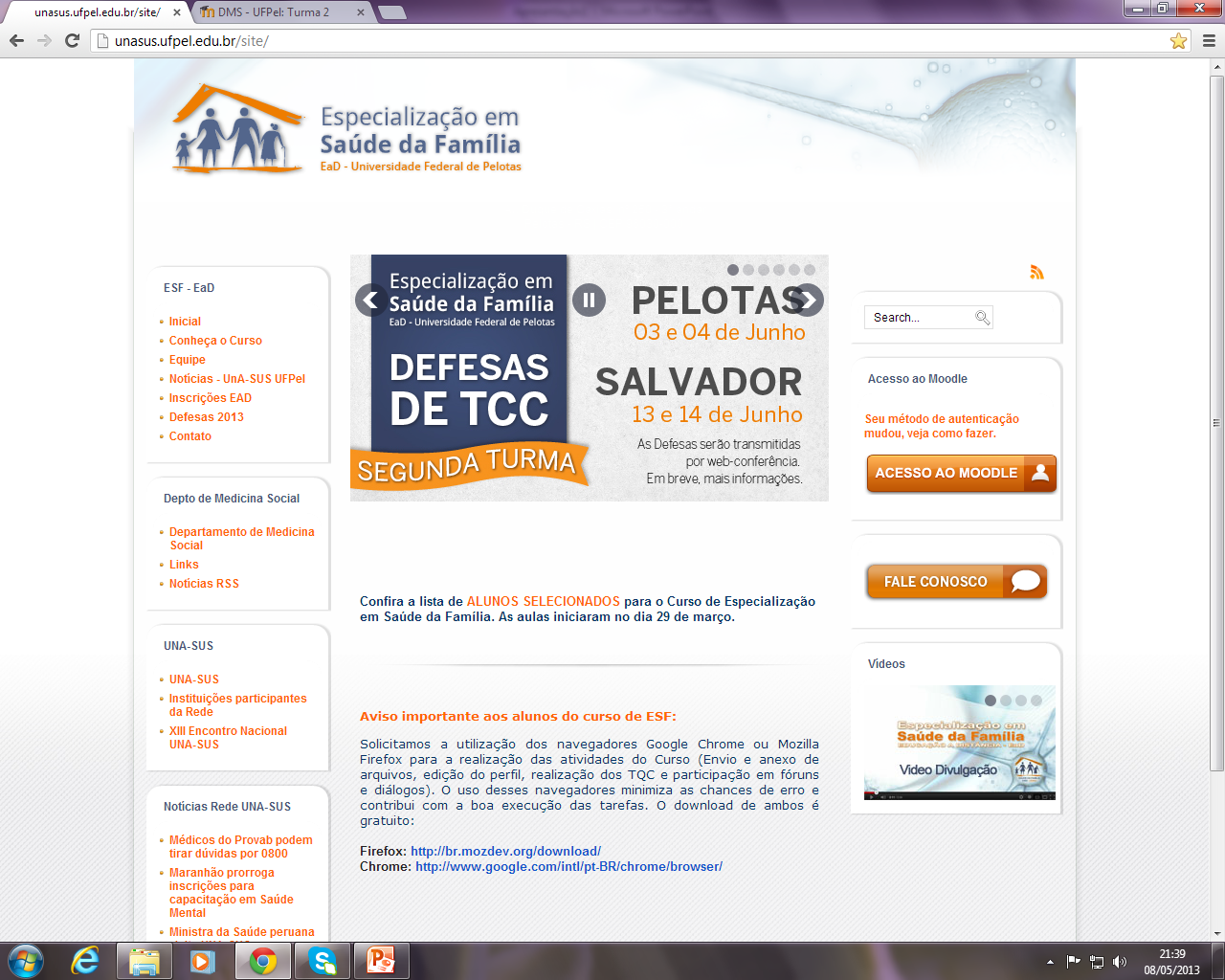 Intervenção com Hipertensos e Diabéticos na Unidade Básica de Saúde Cinquentenário do Município de Farroupilha


Andréia Froner da Silveira




Orientadora
Andressa de Andrade
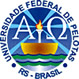 Introdução
Doenças crônico-degenerativas necessitam de estratégias de intervenção no âmbito da saúde pública. 


Mudança no estilo de vida, alimentação inadequada, sedentarismo, tabagismo, propiciam a elevação do número de pacientes acometidos por doenças crônicas, dentre elas Hipertensão Arterial e Diabetes
Introdução
Farroupilha, localizada na serra gaúcha, com 63.293 habitantes, atividades econômicas baseada na metalurgia, malhas, vinhos e sucos
UBS Cinquentenário, modelo de atenção básica, equipe de enfermagem, clínicos, pediatra, ginecologista, dentista, sem vinculação a instituições de ensino
Não possui cadastramento populacional, equipe desmotivada, acolhimento inadequado e atendimento centrado na equipe médica
Objetivos e Metas
Melhorar a atenção aos adultos portadores de Hipertensão Arterial Sistêmica e/ou Diabetes Mellitus.
 
   
Ampliar a cobertura a hipertensos e diabéticos;

Melhorar a adesão do hipertenso e/ou diabético ao programa;

Melhorar a qualidade do atendimento ao paciente hipertenso e/ou diabético realizado na Unidade;

Melhorar o registro das informações;

Promoção da saúde
Objetivos e Metas
90% >18 anos para HAS
Rastrear
90% dos adultos com PA sustentada
 >135/80 mmHg para DM
90% dos hipertensos e diabéticos detectados pelo rastreamento
Cadastrar
90% dos hipertensos e diabéticos faltosos às consultas e exames conforme periodicidade recomendada
Buscar
100% dos profissionais conforme protocolos adotados
Capacitar
Objetivos e Metas
85% das consultas com exame físico dos pés, e medida da sensibilidade para diabéticos;
Exame clínico
Orientação
alimentação saudável, prática de atividade
 física regular e riscos do tabagismo
 a 95% dos pacientes hipertensos e diabéticos
50% dos pacientes 
acompanhados
Consulta periódica com dentista
Identificar hipertensos e diabéticos descompensados 
de acordo com o protocolo adotado
Manter ficha de acompanhamento 90% dos hipertensos e diabéticos acompanhados
Metodologia

	  Ações Realizadas
Hipertensos e diabéticos que buscaram atendimento;


Capacitação da equipe;

Qualificação do acolhimento;

Revisão de prontuários e planilha eletrônica;

Orientações á comunidade;

Implantação do Grupo de Hiperdia;


Busca ativa dos usuários com consultas e exames
 em atraso;

Realização de exames clínicos apropriados;
Ouvir a comunidade quanto a intervenção.
Metodologia

	      Logística
Cadernos de Atenção Básica- HAS e DIA (Protocolos elaborados pelo Ministério da Saúde, 2006;


Ficha espelho – Hiperdia e prontuário Clinico;

Planilha eletrônica;


Monitoramento mensal das fichas e digitação dos 
dados (semanal);


Orientações para agendamentos de consultas;

Manutenção dos equipamentos.
Resultados
Resultados
Resultados
Resultados
Resultados
Resultados
		     
 	    Aspectos Qualitativos
Engajamento da equipe na intervenção;
Cadastro atualizado dos usuários;
Acolhimento com eficácia;
Comparecimento dos usuários, após busca ativa;
Participação da comunidade nos grupos de hiperdia;
Qualificação das orientações dadas aos usuários.
Discussão
Serviço- aumento de ações, melhora na qualidade da atenção, registro de dados atualizados, implantação de  grupo mensal, acolhimento com eficácia;

Equipe- embasamento teórico para as ações, motivação, sentir-se integrante do sistema, reorganização do serviço.

Comunidade- individualidade, orientações, visão da equipe do individuo com um todo. 

Incorporação da intervenção a rotina- alguns pontos permanecem sendo seguidos, como grupos mensais, orientações, encaminhamentos as especialidades...
	Mudança de membros da equipe e gestores
Reflexão crítica
Mudança de local de trabalho interferiram nas expectativas iniciais; início das atividades sem expectativas de êxito;

Reflexão sobre a prática profissional, olhar integral do paciente, importância das orientações dadas, eficácia de trabalhar com uma rede de saúde integrada;

Realizar esta pós-graduação foi uma tarefa árdua, com diversos aprendizados (autonomia para desenvolver a atividade, ampliação da visão do atendimento coletivo, padronização de atividades, ser protagonista de mudanças mesmo que esta sejam lentas)
“ O sucesso nasce do querer, da determinação e persistência em se chegar a um objetivo. Mesmo não atingindo o alvo, quem busca e vence obstáculos, no mínimo fará coisas admiráveis” 

José de Alencar
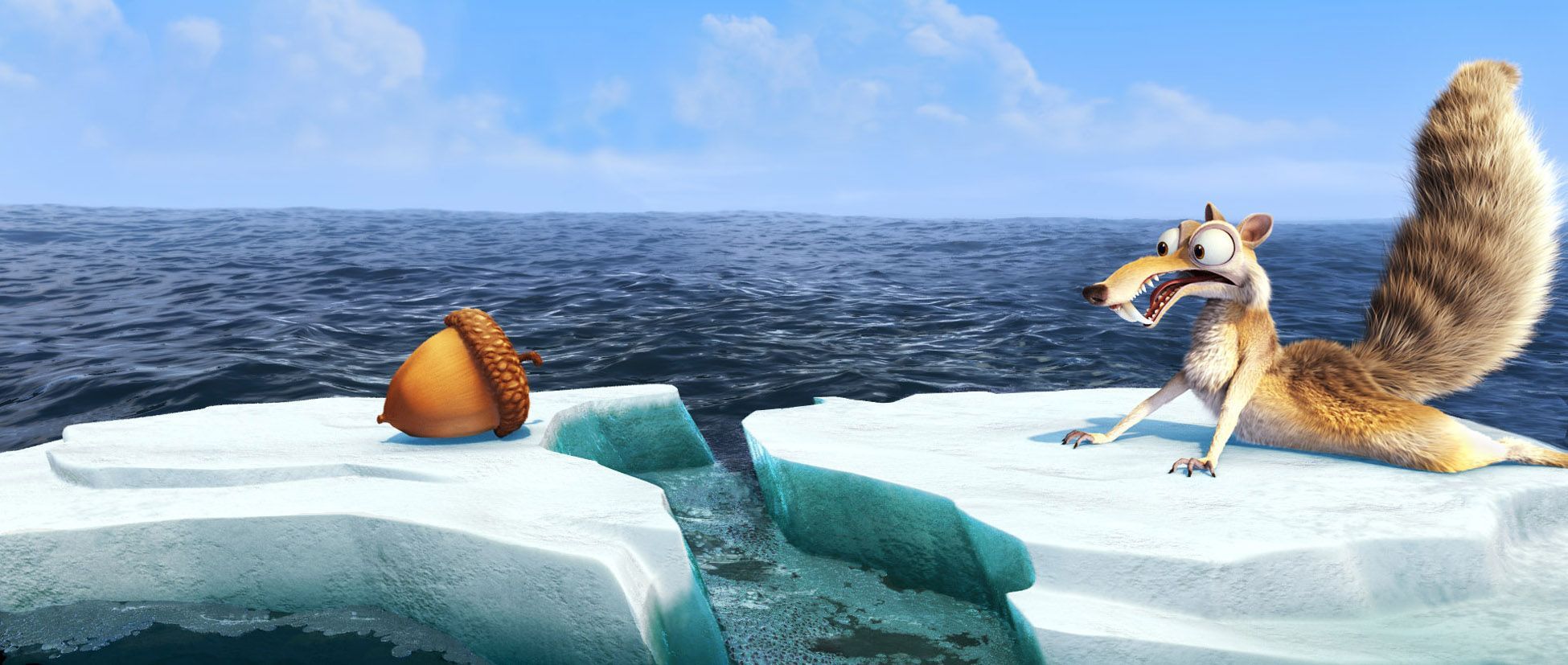